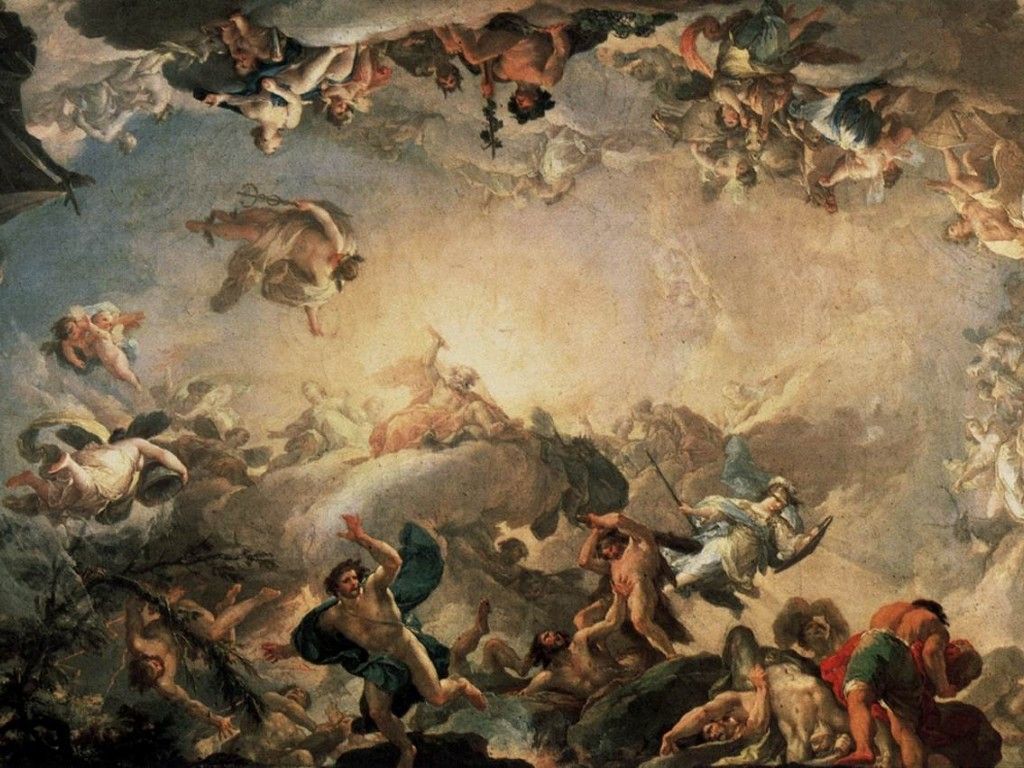 Antike Götterdarstellungen
-Apollon-
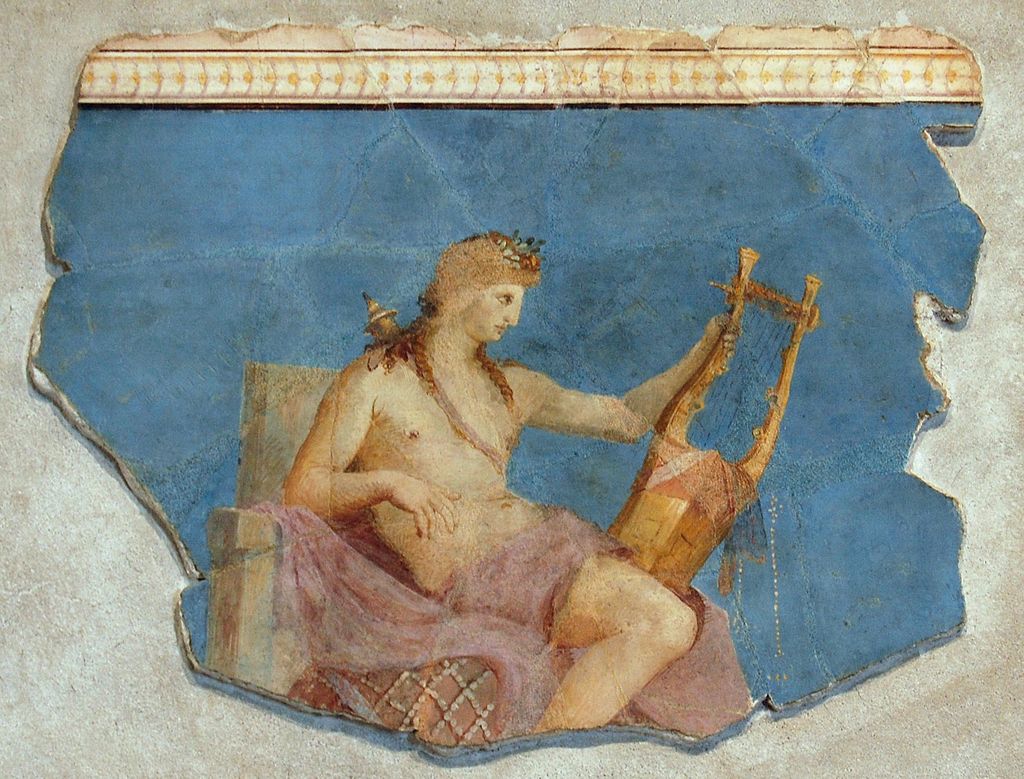 Apollon mit Kithara 
(Fresko, Haus des Augustus, heute im Palatin Antiquarium in Rom, ca. 20 v. Chr.)
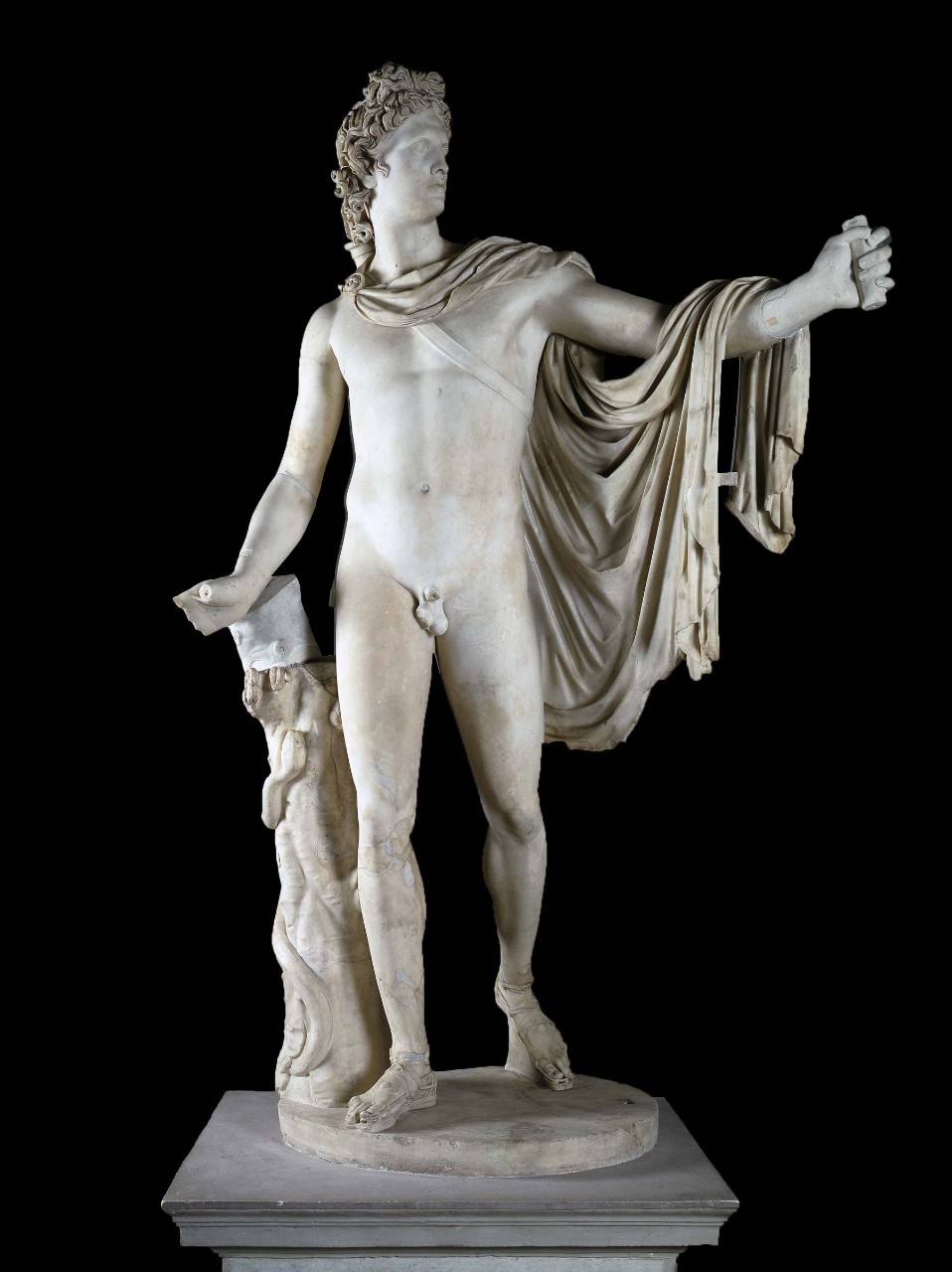 Statue des Apollon von Belvedere
Römische Kopie aus dem 2. Jh. n. Chr.
Vatikanische Museen, Rom
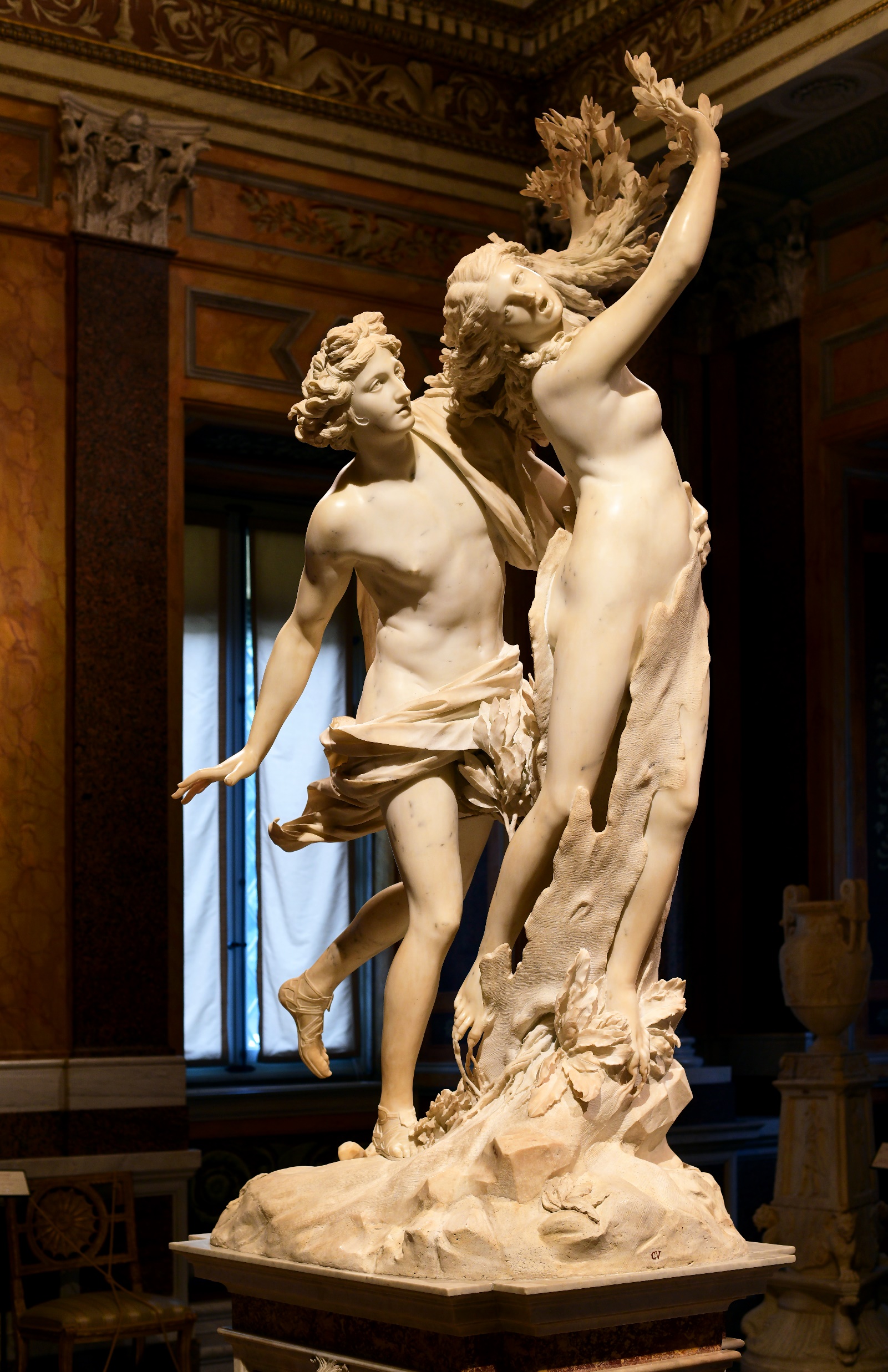 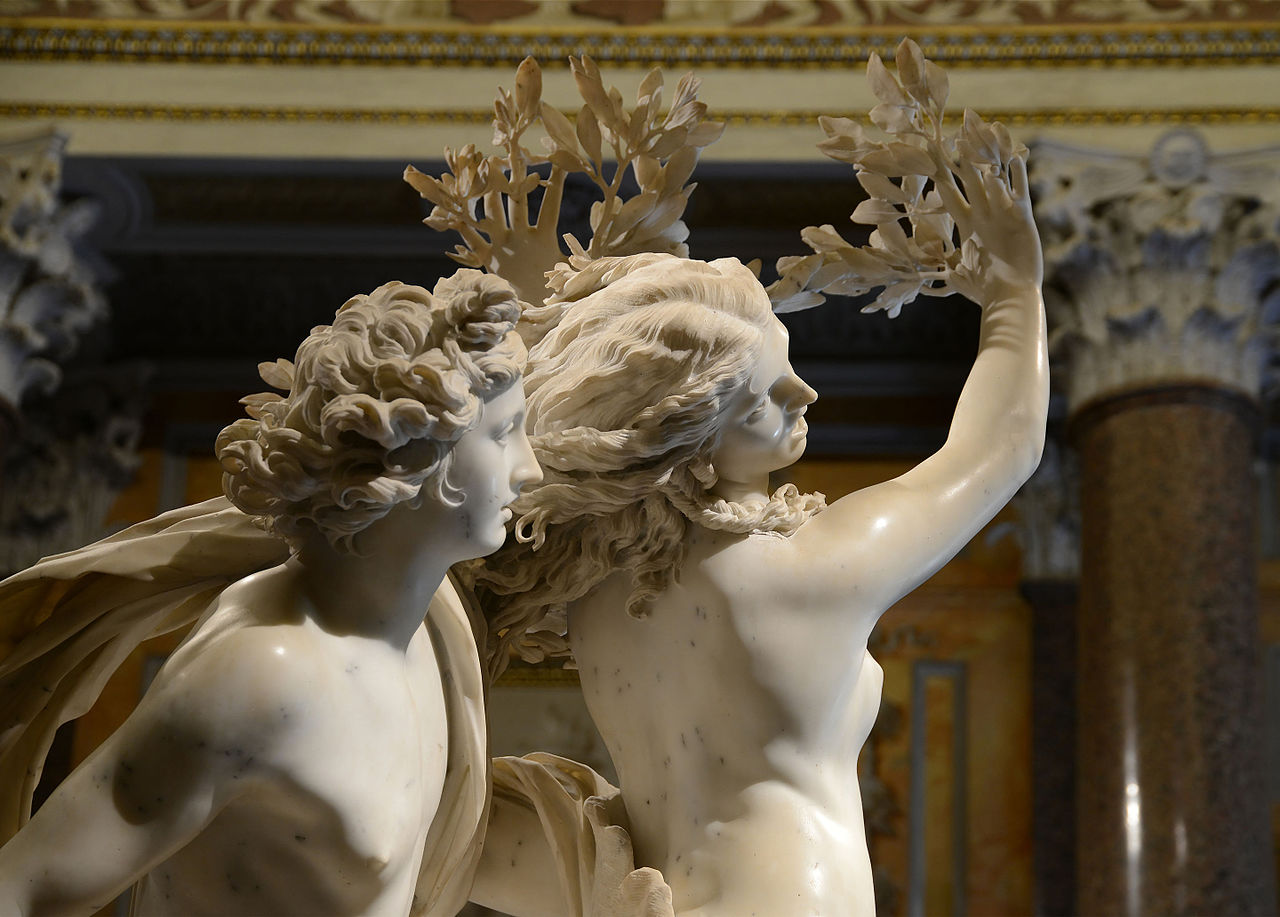 Gian Lorenzo Bernini, Apollo und Daphne (ca. 1622-1625)
Galleria Borghese, Rom
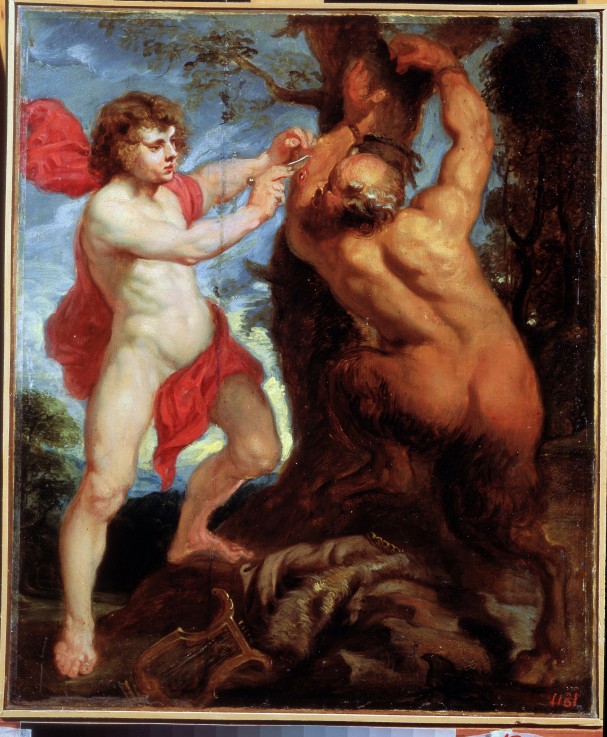 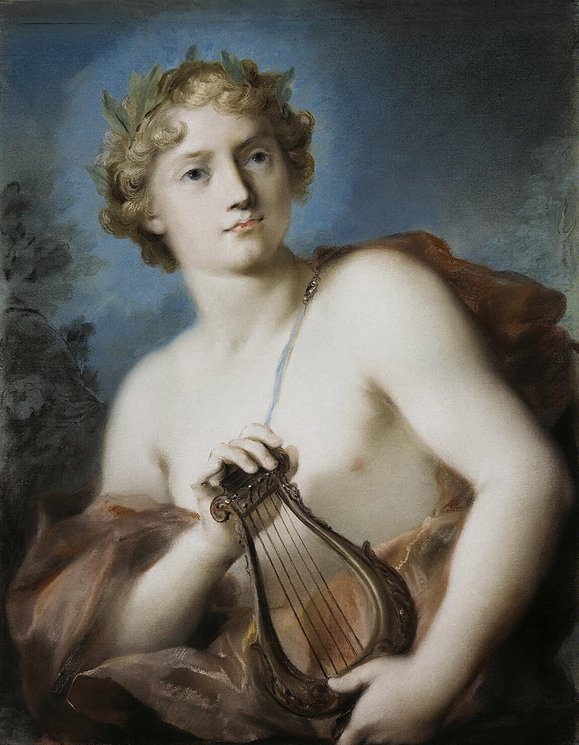 Rosalba Carriera,  Apollo (ca. 1740)
Eremitage/Hermitage Museum Sankt Petersburg
Peter Paul Rubens, Apollon und Marsyas (17.Jh.)
„Far Eastern Art Museum“ in Chabarovsk, Russland
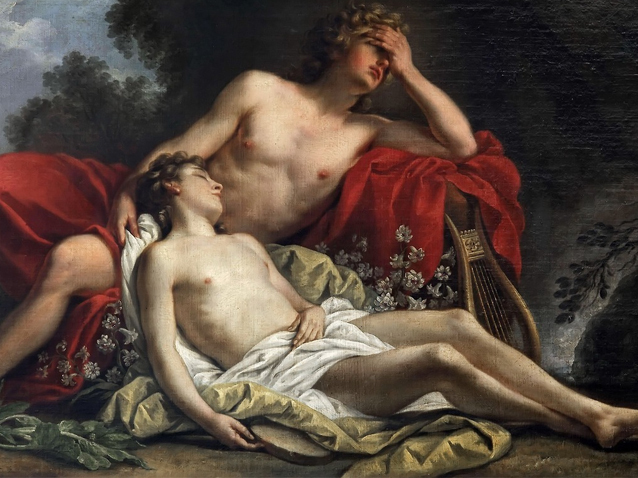 Nicolas-René Jollain, Hyacinthe changé en fleur (1767)
Petit Trianon, Salon de compagnie
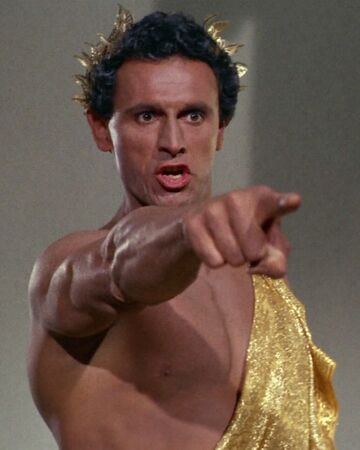 Apollo in der Serie „Star Trek“ (1967)
https://www.youtube.com/watch?v=CunU7DvnsSM